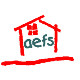 Universidade Católica Portuguesa
Centro Regional de BragaAno Lectivo 2011/2012
Faculdade de Teologia
Mestrado em Ciências Religiosas
Especialização: Educação Moral e Religiosa Católica
Agrupamento de Escolas Dr. Francisco Sanches

Prática de Ensino Supervisionada
Instituto Superior de Ciências Religiosas
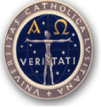 Deus, o grande mistério. (3)
Unidade 2
9º ano Turma 4
Hermenigildo Encarnação
Fevereiro de 2012
Deus, o grande mistério (3).
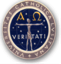 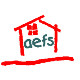 DEUS NA BÍBLIA: 1- Antigo Testamento - Monoteísmo
1- Invisibilidade puramente espiritual de Deus
2- Natureza misteriosa de Deus: não é objeto representável
3- Proibição de adoração de imagens (Decálogo)
4- Deus não é identificável com as forças da natureza
            (mas estas podem ser manifestações da sua ação)
5.Deus descrito com caraterísticas antropomórficas
            (formas e sentimentos humanos)
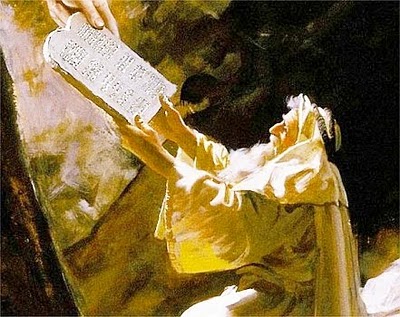 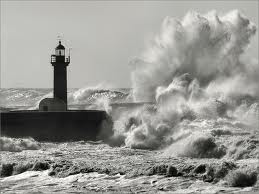 virtualiaomanifesto.blogspot.com
Hermenigildo Encarnação
Fevereiro  de 2012
olhares.sapo.pt
Deus, o grande mistério (3).
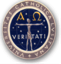 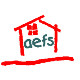 2- Deus na Bíblia Antigo Testamento
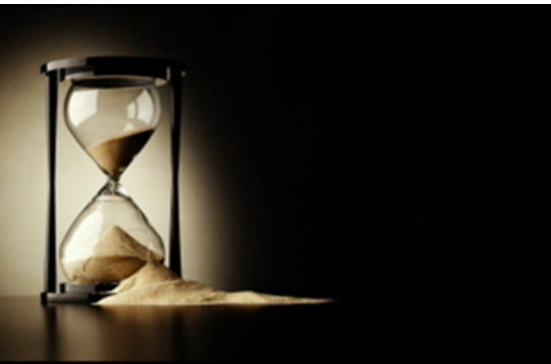 * Presença pessoal: conversar, dialogar e obedecer
*Deus impõe um código de leis: legislador
*Mandamentos: códigos de conduta ética + culto 
*Presença protetora cumprindo os mandamentos
*O não cumprimento implica um castigo de Deus
*Aliança entre Deus e o seu povo
*Não é um Deus distante é presente e atuante na história
Hermenigildo Encarnação
Fevereiro de 2012
antoniomarcosaquino.blogspot.com
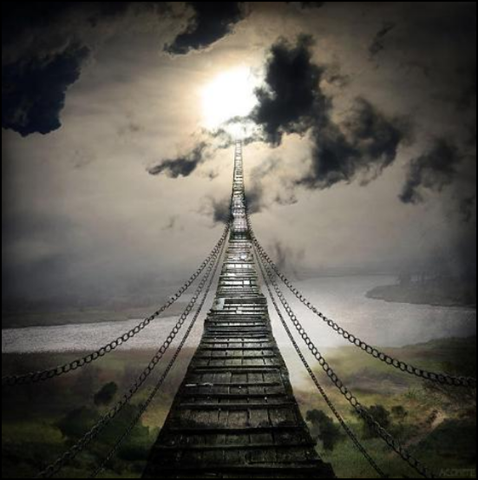 Deus, o grande mistério (3).
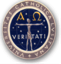 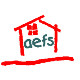 3- Deus na Bíblia: o povo eleito do antigo testamento
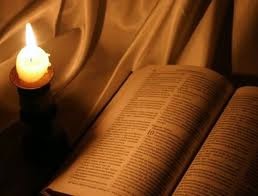 ALIANÇA
Deus de Israel é um Deus nacional
Evoluiu para o Deus Universal (Jonas)
Por vezes um guerreiro  que luta ao lado do seu povo: Israel
Libertados: contra impérios prepotente , egípcio, assírio, babilónico, persa, assírio, romano.
Evolução na experiência de Deus: perto dos politeístas para um monoteísmo absoluto
Deus Pai misericordioso e indulgente
Dupla face: imagens positivas e negativas – percurso histórico
agnusincoaritanam.blogspot.com
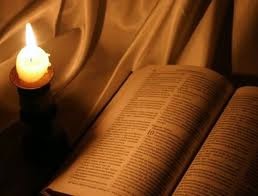 agnusincoaritanam.blogspot.com
Hermenigildo Encarnação
Fevereiro de 2012
Deus, o grande mistério (3).
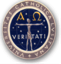 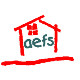 4- TETRAGRAMA: YHWH
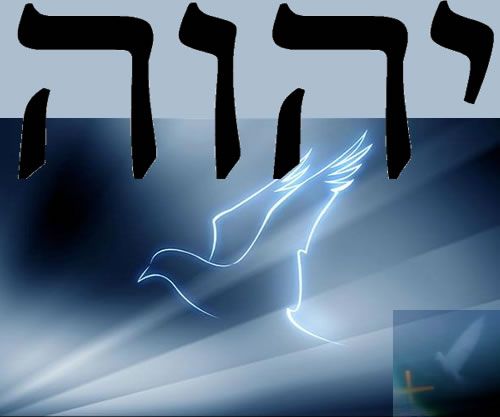 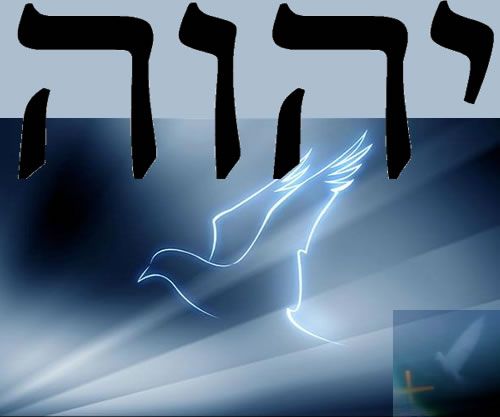 Israelitas não pronunciavam o nome de Deus: YHWH aquele que é
Outros: El (Deus) 
+ 
Elohim (Deus) 
+
Adonai (meu Senhor) 
+ 
El-Shaddai (omnipotente)
Dar o nome era atribuir caraterísticas ou funções a alguém
Nome de Deus devia designar a identidade: mas esta era um mistério
Não há um nome mas nomes:   caraterísticas
Revelado a Moisés século XIII a.C. no Monte Sinai
Saber o nome é ter influência sobre alguém
Função faz mudar o nome: Papa
Mudança radical de vida: monges, freiras…
Tetragrama era o nome próprio de Deus: a sua identidade
Símbolo do Mistério por isso não se pronunciava
Hermenigildo Encarnação
Fevereiro de 2012
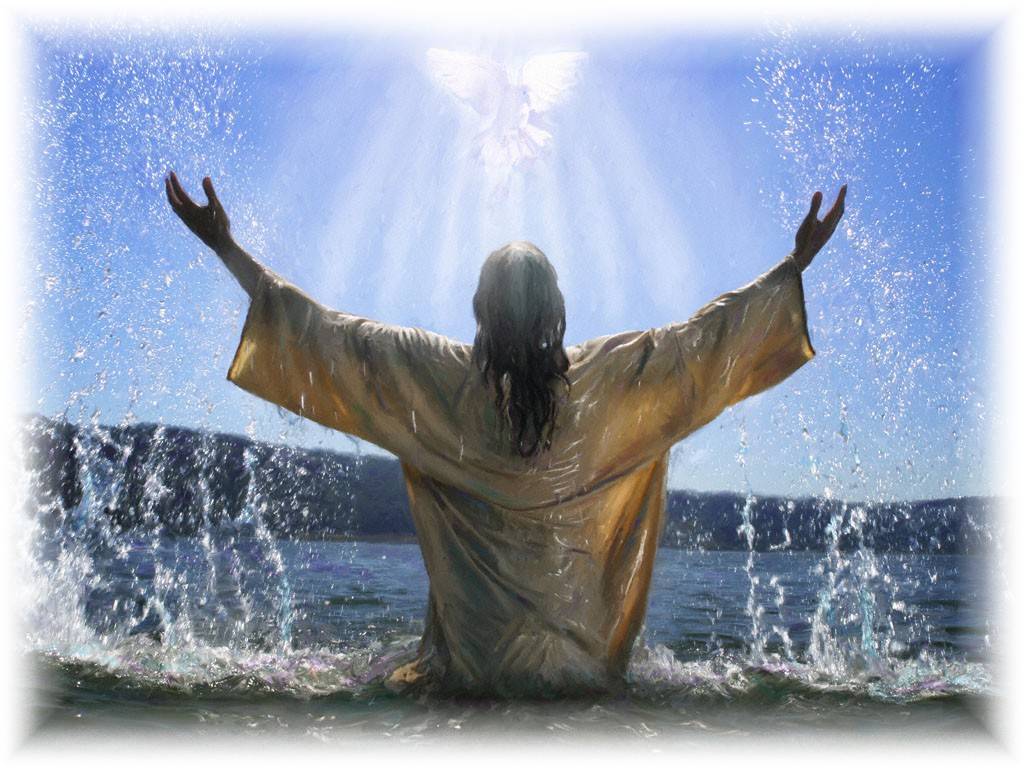 Deus, o grande mistério (1).
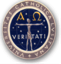 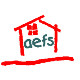 5- Deus de Jesus Cristo
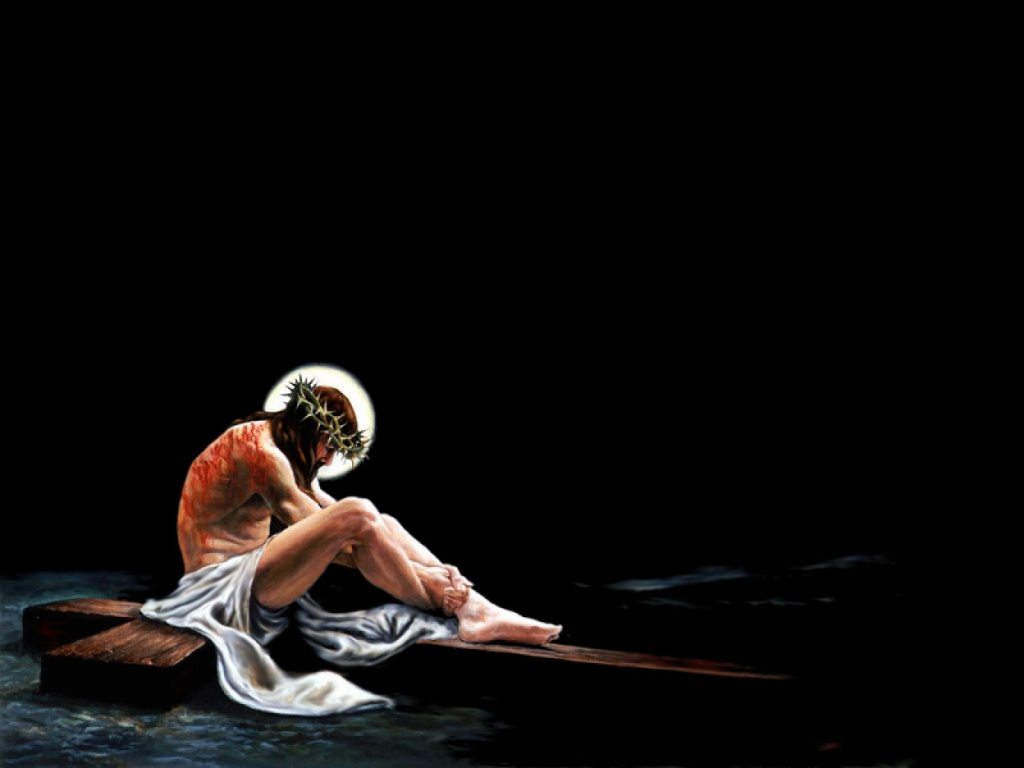 *Jesus Cristo acreditava no único Deus do A.T.  = Deus criador, omnipotente e juiz

*Jesus personifica a imagem de Deus: Bom, no amor e salvação das pessoas

*Pai não só dos que cumprem a Lei de Moisés Universal (de todos)
*Ama a todos com amor infinito…mesmo os pecadores

*Mensagem de Cristo: não um Deus do lado do poder

*Resgata (salva) o homem das suas imperfeições

*Tentação: dispor de Deus segundo critérios pessoais
pensamentollivre.wordpress.com
Hermenigildo Encarnação
Fevereiro de 2012
pensamentollivre.wordpress.com
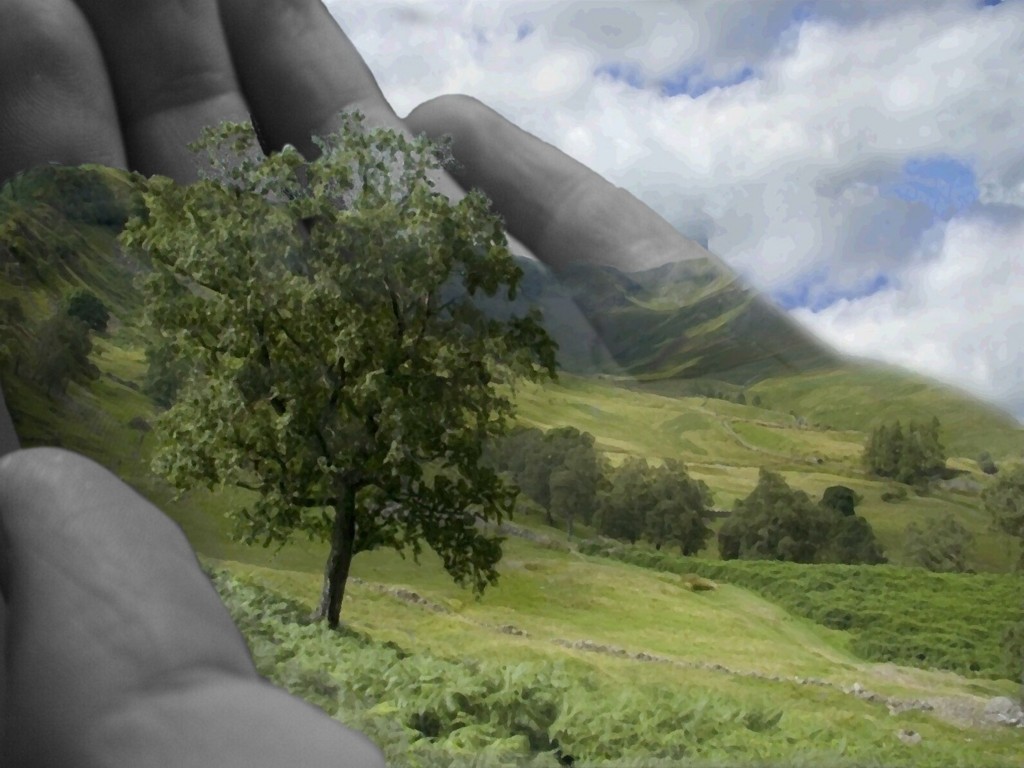 Deus, o grande mistério (3)
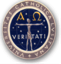 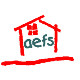 6- Representações de Deus
1- Deus terrível: medo e castigo
2-Deus burocrata cumprir rituais, leis: formal
3-Deus distante habita num lugar inacessível
4- Este Deus não se ocupa das nossas necessidades
5- Deus Salva vidas ou Deus tapa buracos = à minha medida
6- Deus desmancha prazeres Tudo proíbe diverte-se com as nossas privações
7- Deus Pai: que ama os filhos como são preferência dos mais pobres e frágeis
Hermenigildo Encarnação
Fevereiro de 2012
Deus, o grande mistério (1)
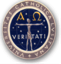 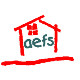 6- Entrega do Trabalho / Reflexão
1. Um pequeno trabalho sobre : Um dos temas de uma aula
Modalidade: Individual ou grupos de 2.
Formato:  À v/ escolha e criatividade…novas tecnologias.

2.  Ficha avaliativa da lecionação da unidade pelos alunos / turma
                     
Sumário : 
Deus na Bíblia 
E o Deus de Jesus Cristo
Hermenigildo Encarnação
Fevereiro de 20112